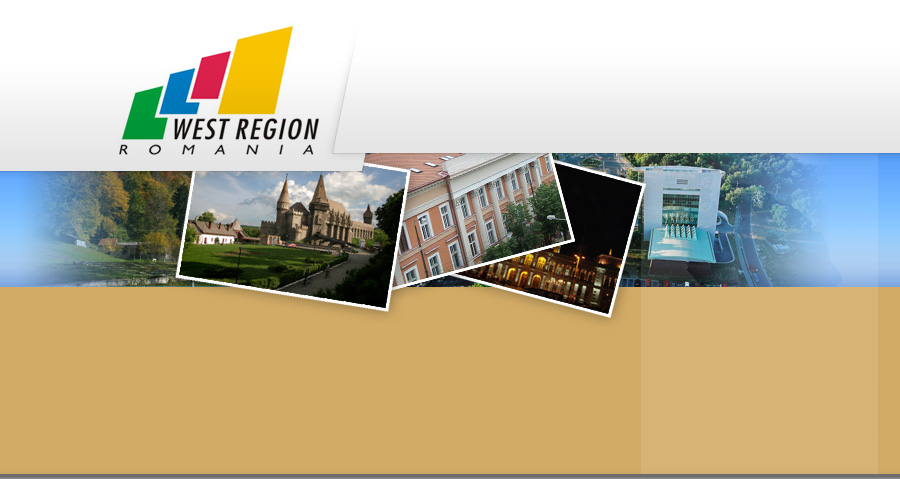 Experience of S3 priority setting of West Region Romania
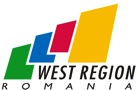 Chișinău, 19.02.2016
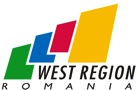 “Research is the transformation of money into KNOWLEDGE. 
Innovation is the transformation of knowledge into MONEY.” 


Dr. Geoffrey Nicholson, 
former Vice-President of 3M International
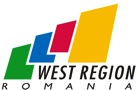 West Region Romania Overview
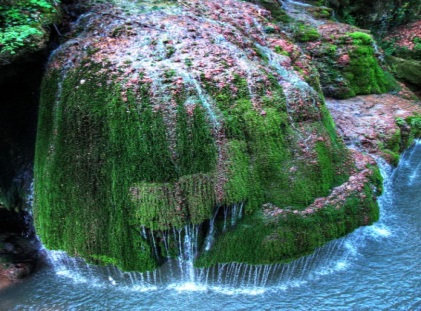 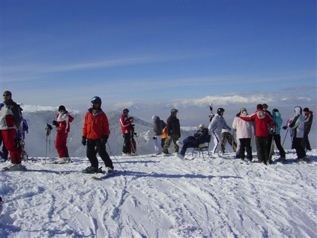 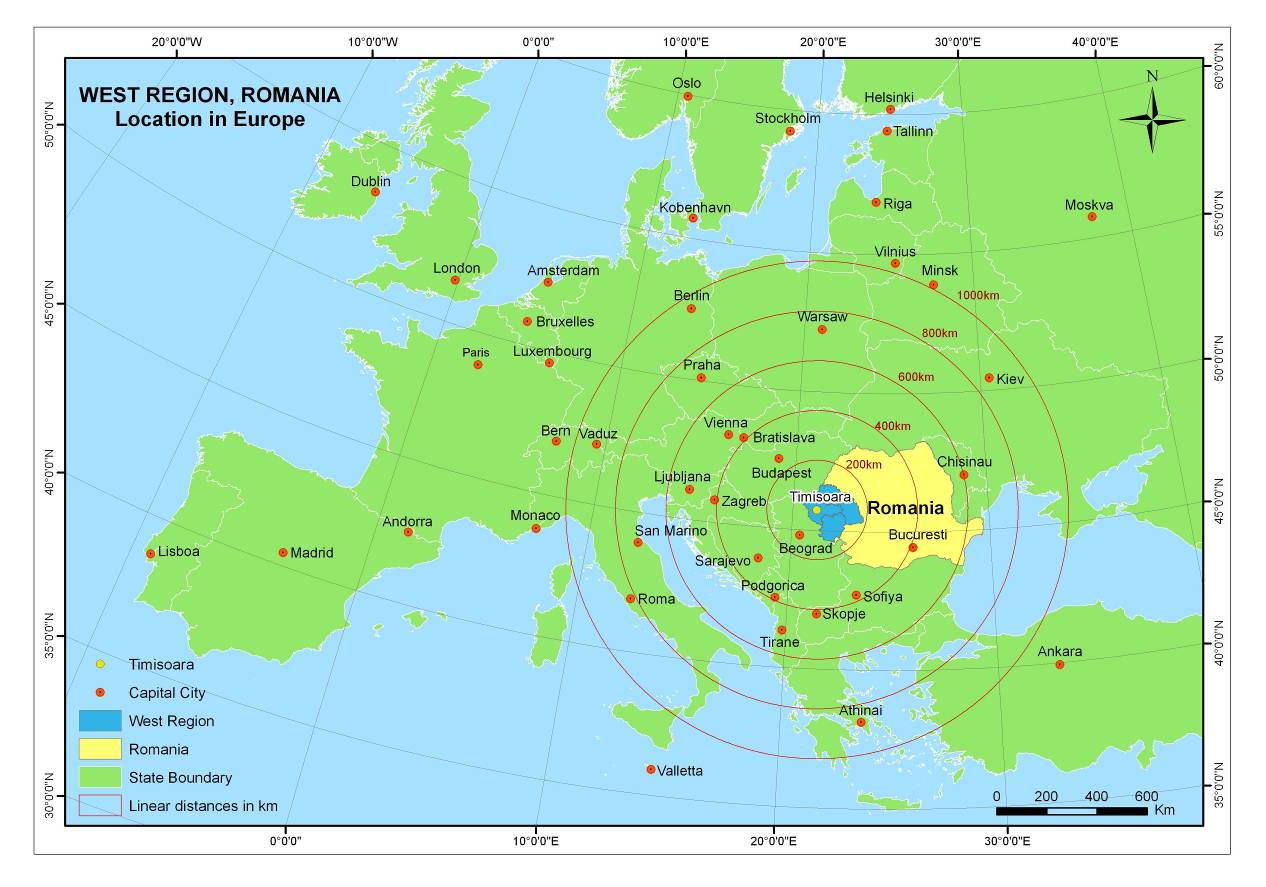 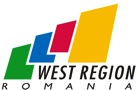 WEST REGION – OVERVIEW
Region West is
traditionally a  part
of Central Europe

Distances: 

Budapest – 330 km
Belgrade – 160 km
Vienna – 570 km
Munich – 1020 km 
Brussels – 1700 km 
Rome – 1560 km
Stuttgart – 1250 km
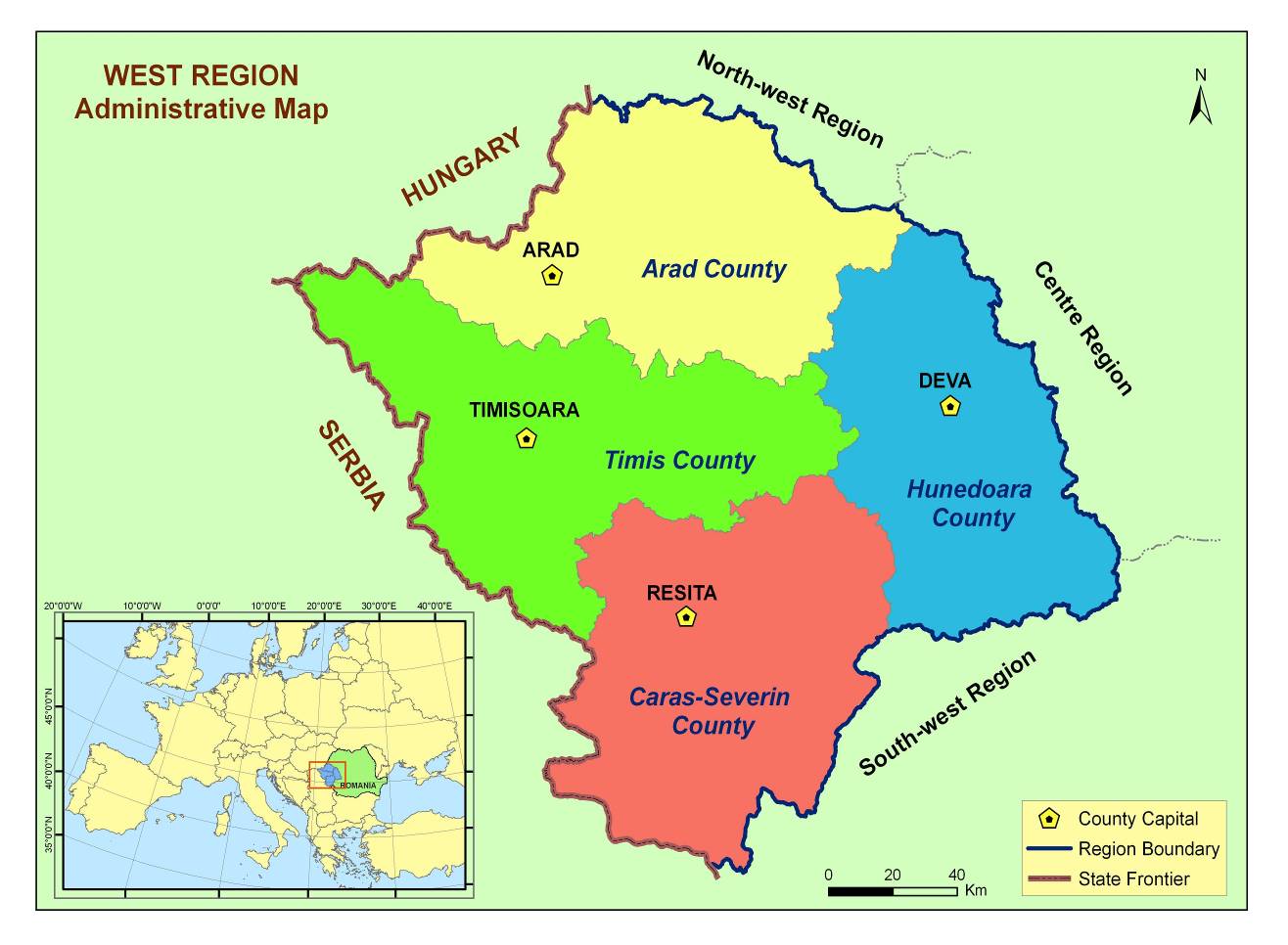 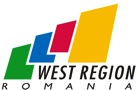 WEST REGION – OVERVIEW
4 counties
Surface: 32.034 sqm
Population: 1.894.437
Graduates: 13.410
Enrolled students: 49.449
Regional GDP 59% from EU 28 average
GDP: 12, 34 bil. Euro
SMEs: 50.048 
Tourist: 541.808 
ILO Unemployment Rate : 4,1%
WEST REGION – OVERVIEW
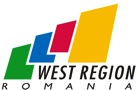 Major economic sectors: automotive components, ITC & electronics, manufacturing, agro-food, construction, tourism

First town in Europe that introduced street lighting (Timisoara, 1857)

First railway steam engine built in Reşiţa (1872)

First Romanian PC built at the Politehnica University in Timisoara (1969)
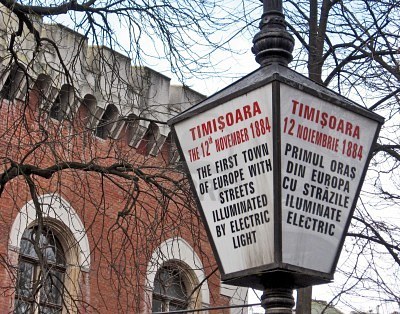 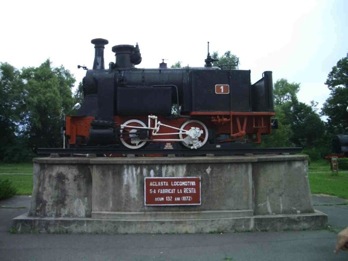 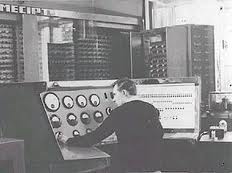 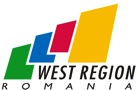 WEST REGION – 
COMPETITIVE ADVANTAGES

Regional Economy 
 growing region; traditional industrial area; business locations; clustering 

Strategic location 
border area;  TEN T Network; international airports

High Quality of Human Resources
young; good coverage of all qualification levels; diversity and multiculturality

Quality of Life
good cost of living; tourism; unique natural elements; rich natural resources

Advanced Services
Costumers services;  Headquarter for multinational company
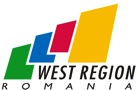 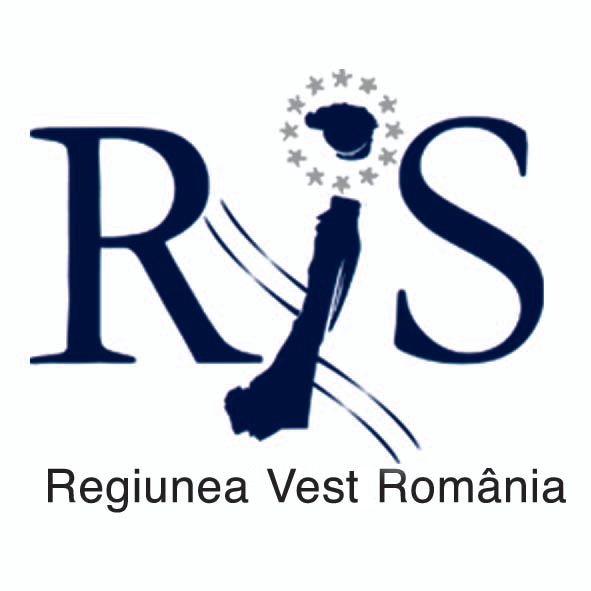 West Region Romania Experience in 
Regional Innovation Strategies
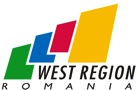 REGIONAL INNOVATION STRATEGY 
IN WEST REGION
First Romanian Region that developed RIS 2005 -2008

Priorities set up after 2 years of consultation and debate: 
 - 900 questionaires to SMSs 
 - 50 interviews to research units
 - 25 tehnologic audits

International Partener: Tehnological Institute Aragon

International Consultant: Infyde, Basque Country

Pillot projects from RIS 2005-2008: Tehimpuls, Automotivest, international projects: Before, Mitke
REGIONAL INNOVATION AND 
TECHNOLOGY TRANSFER CENTRE 


Pilot project of the Regional Innovation Strategy

Legally founded in September 2006
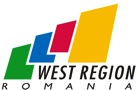 Objective
Stimulate the regional economy and  enhancing the competitiveness capacity                                                                                                                   of the regional enterprises through promotion of innovation and technological  development
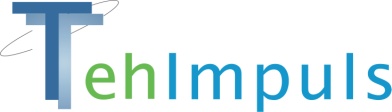 REGIONAL INNOVATION AND 
TECHNOLOGY TRANSFER CENTRE
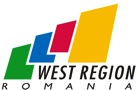 Achievements:

 Technology transfers 
 Over 90 RTDI products/services /technologies promoted on www.tehimpuls.ro
 Over 60 audits to companies
 25 innovation vouchers
 2 brokerage events
 Training sessions delivered Innovation Management, Intellectual Property Management, Management of Investments
 Regional Innovation Fair 2013, 2014, 2015
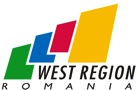 REGIONAL INNOVATION STRATEGY 
IN WEST REGION
2009 -2013 – Second RIS for West Region 						
All along the RIS process…

50 companies are partners in the clustering activity
300 interviews with companies – automotive and IT&C sector studies
35 technology audits to companies
20 vouchers granted to companies 
244 companies financed from EC (Phare) and 125 companies from ERDF
 (ROP 2007-2013)

Pillot projects from RIS 2009-2013: Regional ICT Cluster, Automotive Competences Center, international projects: Fresh, Prosesc, Co2Free
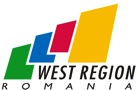 S3 inWest Region Romania
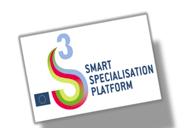 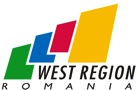 WHERE DOES WEST ROMANIA STAND 
IN TERMS OF INNOVATION?
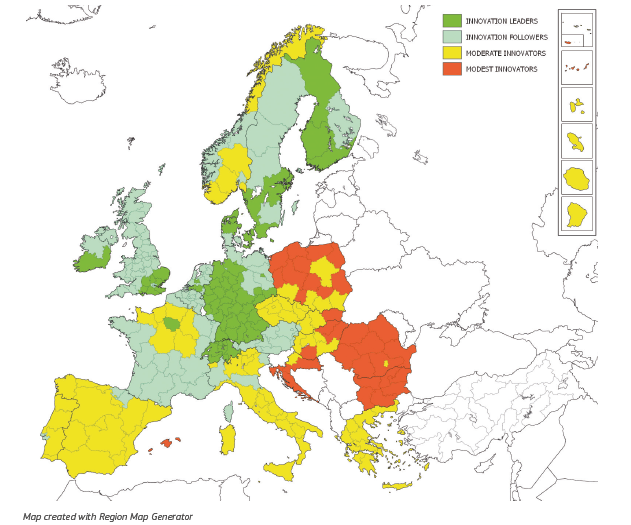 "One-size-fits-all" is impossible!
… BUT every region has some asset that can make it SPECIAL …
Published on the internet web page
Addresses / meetings
PROCESS
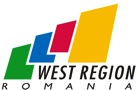 West Region Innovation Strategy
Public Consultation
Internal Analyse of Economic Structure
RIS3
First Draft of RIS 3
Consultation with the Regional stakeholders

Actors of knowledge
Investors
Private Enterprises
Regional Economic Specialisation
Study on smart specialisation
Surveys / interviews / meetings with Regional stakeholders

 RTDI actors  
 Private Enterprises
 Public entities
15
RIS 3 GENERAL OBJECTIVE
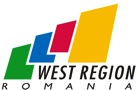 By investing in R&I, West Region will become: 

more productive - based on labor efficiency and a high level of innovation;

dynamic - attract and capitalization skills, ideas and capital; 

permanently up to date - following adding value to the product and process.
PRIORITIES
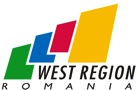 A) Sectorial priorities: 
AUTOMOTIVE, IT&C, TEXTILE, AGRO-FOOD

Innovation, R&D & Creativity

Skills, business growth and internationalization

Economic infrastructure
PRIORITIES
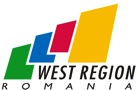 B) Horizontal priorities: 
SUPPLY, DEMAND, INTERMEDIARIES AND FINANCIERS FROM R&I

Basic support services (Investment readiness scheme, Proof of concept, Innovation Business Plan competition, Coaching) 

Support infrastructure (Fab Labs, Open Innovation Platform / “Open Labs”, Makers eco-system)

Advanced services (innovation management, Commercialization of research results, Vouchers, Entrepreneurs Club, Business Angels)
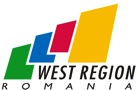 Case Study: Specialisation in Automotive IndustryWest Region Romania
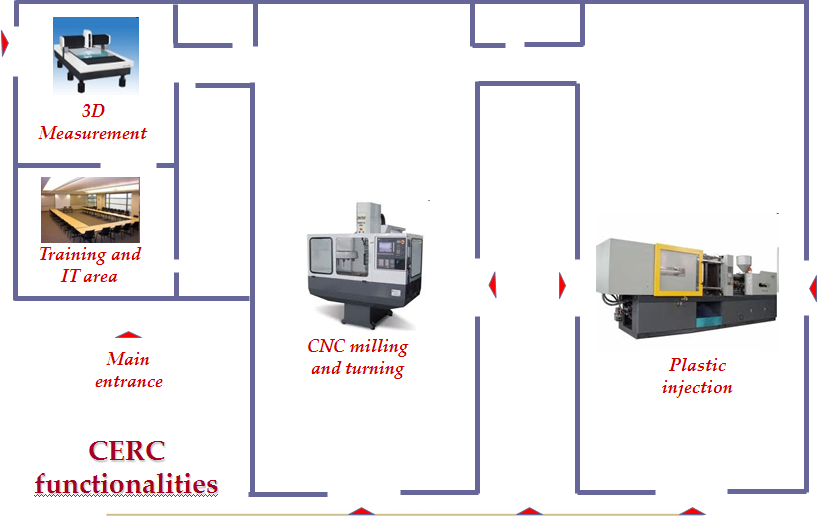 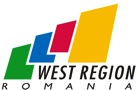 AUTOMOTIVE INDUSTRY - AT THE GLANCE:- 243 companies: 106 with foreign capital- 64.072 employees - turnover: 4,7 billion Euro- labour productivity: 73.000 euro / employee / year- return of investment: 316,74 million euro- export: 2,28 billion Euro- multinational companies, regional cluster, competence center
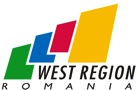 AUTOMOTIVE INDUSTRY
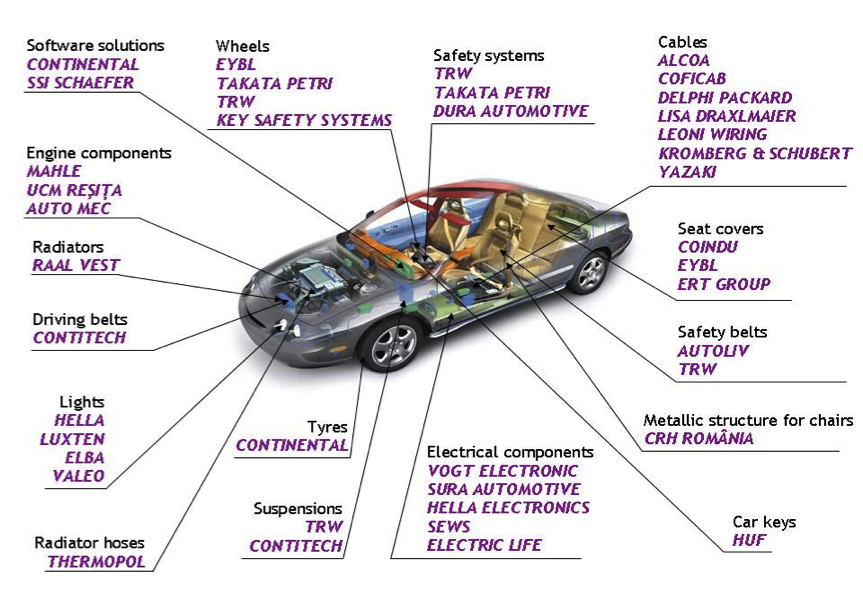 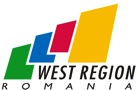 AUTOMOTIVE INDUSTRY
FOCUS
Completing the value chain (finding suppliers, clients, raw materials) in order to reduce costs, increase efficiency and reduce delivery time

REASON
Use of local raw material 
Local proven competence 
Links with related industries (e.g. IT&C, manufacturing)
Partnership with universities and research centers
National policy promoting automotive sector
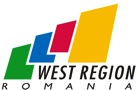 AUTOMOTIVE INDUSTRY
IMPACT ON THE REGIONAL DEVELOPMENT MODEL
Diversification 

OBJECTIVES
To strengthen automotive component industry in West Region, from both national and multinational companies, in terms of competences, products and clustering effect

To encourage the cooperation between the players in automotive components industry and make it a source of growth & exports
CONCLUSION
S3 is a process  … and a journey …. 

FROM:				TO:
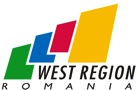 Cohesion 

Integrated vision 


Increasing competitivness


Development Projects
Institutional differences  

Small visions   


Never ending neggociations 


Hanging problems
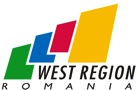 THANK YOU !
Adrian MARICIUC
Head of Department for Regional Planning and Urban Development 

WEST REGIONAL DEVELOPMENT AGENCY ROMANIA
5, Proclamatia de la Timisoara st., 300054, Timisoara, Romania 
Tel. +40 256 491923; Fax. + 40 256 491981 
E-mail: office@adrvest.ro
www.adrvest.ro
www.westregion.ro
www.automotivest.ro
www.tehimpuls.ro